KIMYO
9-sinf
Mavzu: Alyuminiy xossalari. Laboratoriya ishi №8 Alyuminiyning kislota va asos eritmalari bilan o‘zaro ta’siri.
Alyuminiy olinishi
Alyuminiy birinchi bo‘lib, 1825-yilda daniyalik fizik Xans Xristian Ersted tomonidan, alyuminiy xloridga kaliy amalgammasini ta’sir ettirish yo‘li bilan olingan. Element nomi alumen ya’ni, lotin tilidagi achchiqtosh so‘zidan olingan.
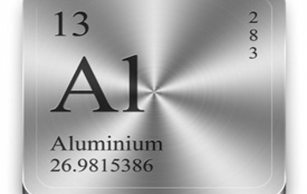 Alyuminiy olinishi
Dastlabki paytlarda aluminiyni olishning qiyinligi sababli, u juda qimmat bo‘lgan. Sanoat miqyosida ishlab chiqarilishi yo‘lga qo‘yilguniga qadar  aluminiy oltindan ham qimmat bo‘lgan.
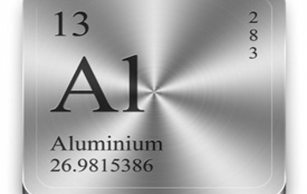 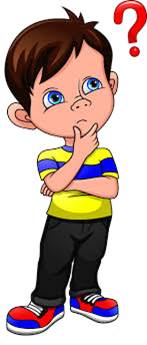 Alyuminiy olinishi
Boshqa metall elementlar orasida tarqalish nuqtai nazaridan alyuminiy birinchi o‘rinda turadi. Yer yuzida 8,8% mavjud. Agar biz boshqa metallar bilan solishtirsak u kislorod va  kremniydan keyin uchinchi o‘rinni egallaydi.
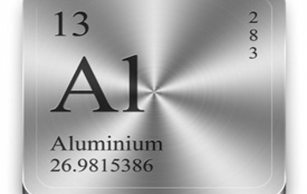 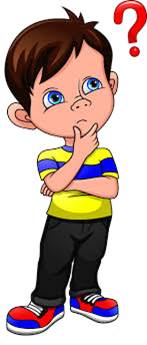 Alyuminiy olinishi
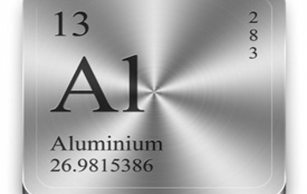 Jahon bo‘ylab asosiy alyuminiy konlari asosan, boksit rudalari markazlashgan hududlar bilan bog‘liq. Dunyodagi eng yirik boksit konlari Gvineya (g‘arbiy Afrika), Braziliya, Surinam, Gayana, Venesuela, Yamayka, Avstraliya, Hindiston, Xitoy, Gretsiya, Turkiya, hamda Rossiyaning Ural mintaqasiga to‘g‘ri keladi. Alyuminiy qazib olish va qayta ishlash ko‘lami bo‘yicha esa jahonda Xitoy davlati yetakchilik qiladi. Bu mamlakat butun dunyo alyuminiy ishlab chiqarish hajmining taxminan 48-50 % ulushini yetkazib beradi. Rossiya, Kanada, BAA, Avstraliya, Hindiston, Norvegiya, Baxrayn va Tojikiston davlatlari ham alyuminiy ishlab chiqarish va qayta ishlash bo‘yicha yetakchilar sanaladi. O‘rta hisobda, bir kunda butun dunyoda 130 ming tonna alyuminiy ishlab chiqariladi.
Savol
Alyuminiy ancha aktiv metall bo‘lsa-da, alyuminiydan tayyorlangan buyumlar suv bilan reaksiyaga kirishmaydi.
 Nima uchun?
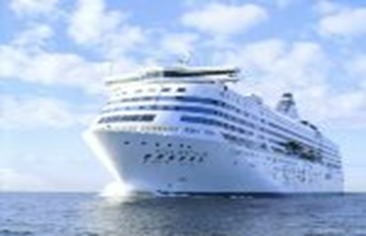 Fizikaviy xossalari
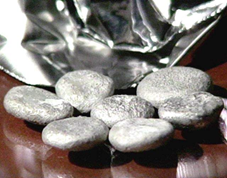 Elektr tokini va issiqlikni juda yaxshi o‘tkazadi.
t°.= 660°C
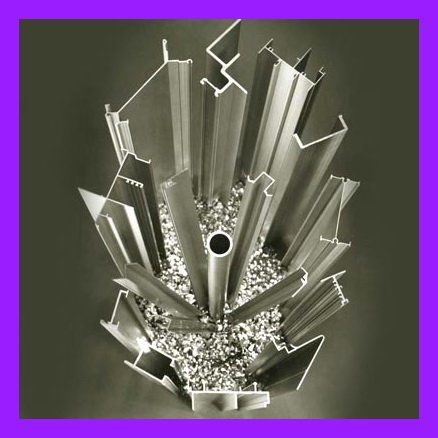 Bolg‘alanadi. Alyuminiydan ingichka sim yoki qalin­ligi 0,01 mm bo‘lgan juda ham yupqa folga (alyuminiy qog‘oz) tayyorlash mumkin­.
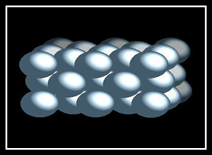 Kumushsimon oq rangli yen­gil metall.
Fizikaviy xossalari
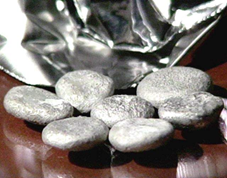 Alyuminiy deyarli barcha metallar bilan qotishmalar hosil qiladi. Uning mis va magniy bilan qotishmasi - dyuralyuminiy hamda kremniy bilan qotishmasi - silumin ko‘proq tarqalgan.
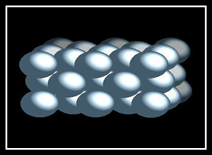 Fizikaviy xossalari
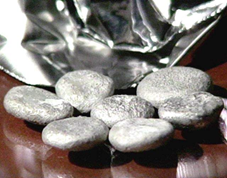 Alyuminiyning elektr o‘tkazuvchanligi misnikidan 1,7 marta past xolos. Lekin, alyuminiy tannarxi misnikidan 4 barobar arzon yuradi. Shu sababli, alyuminiy elektrotexnikada, elektron mikrosxemalarda hamda elektr energetikasi tizimida keng qo‘llaniladi.
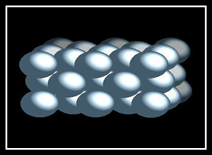 Kimyoviy xossalari
Odatdagi haroratda alyuminiy havoda o‘zgarmaydi, chunki u havoda tez oksidlanadi va uni yupqa, mustahkam oksid pardasi suv va boshqa oksidlanish holatidan himoya qilib turadi:
                    4Al0 + 3O20 ®  2Al+32O3
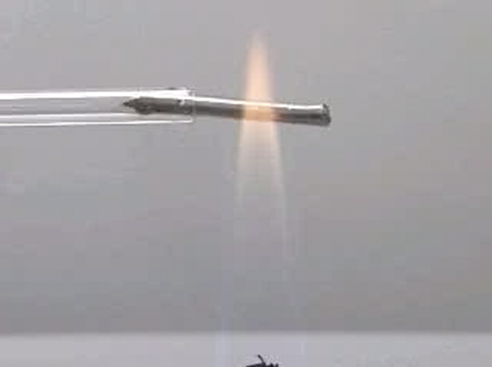 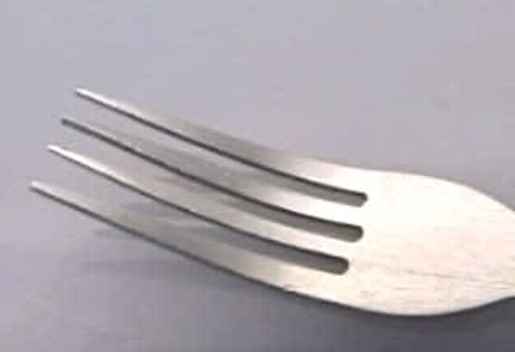 Alyuminiy suv bilan oson reaksiyaga kirishadi
Agar oksid pardasi olib tashlansa,  natijada vodorodni ajratib chiqaradi:
2Al + 6H2O = 2Al(OH)3 + 3H2
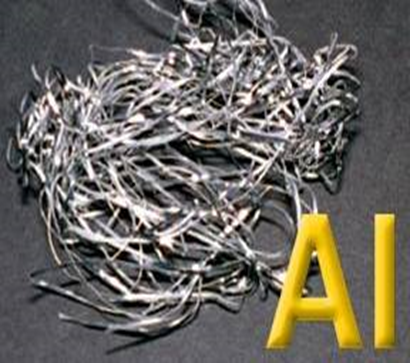 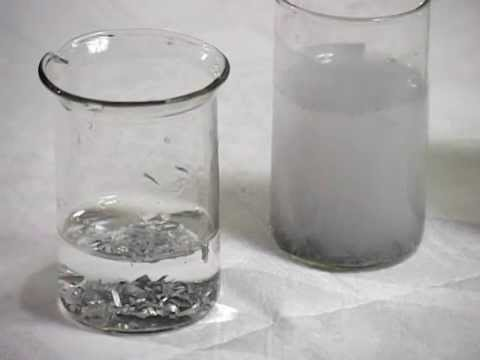 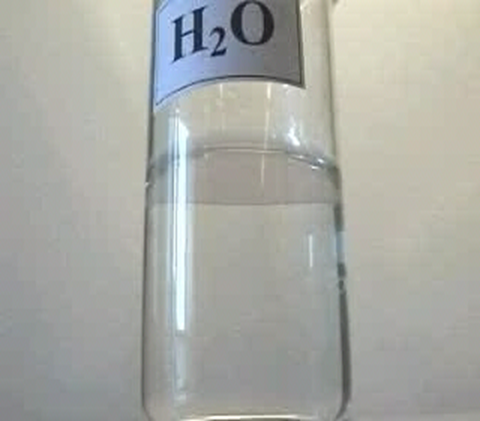 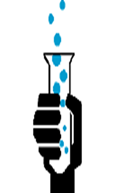 Laboratoriya ishi № 8
Alyuminiy kislota bilan ta’sirlashadi.
Alyuminiy qizdirilgan holda xlorid va suyultirilgan sulfat kislota bilan oson ta’sirlashib, vodorod ajratib chiqaradi:
2Al + 6HCl ® 2AlCl3 + 3H2

2Al + 3H2SO4 = Al2(SO4)3 + 3H2 ­
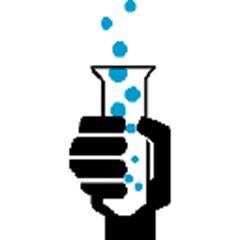 Konsentrlangan nitrat kislota bilan odatdagi haroratda ta’­sirlash­maydi­
Shuning uchun konsentrlangan nitrat kislota 
alyu­miniy idishlarda saqlanadi.  Suyultirilgan nitrat kislota bilan reaksiyaga kirishadi:
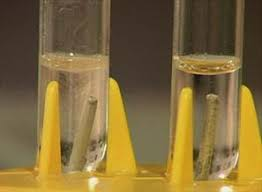 Al + 4HNO3  = Al(NO3)3  + NO + 2H2O.

 
8Al + 30HNO3 = 8Al(NO3)3  + 3NH4NO3  + 9H2O.
Laboratoriya ishi № 8
Alyuminiy ishqorlar bilan reaksiyaga kirishadi
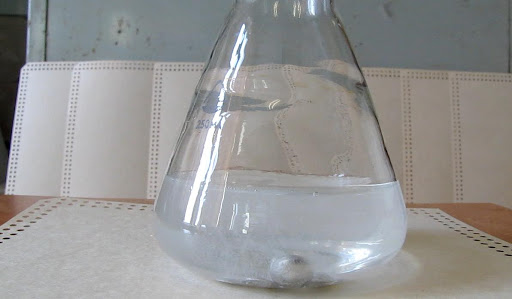 Alyuminiy ishqorlarning suvli eritmalari bilan oson ta’sir­lashib, vodorod ajratib chiqaradi:
2Al0 + 2NaOH + 6H2O ® 2Na[Al+3(OH)4] + 3H2 ­
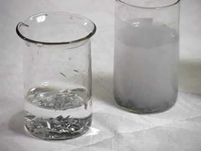 natriy tetragidroksoalyuminat.
Alyuminiy metallmaslar bilan reaksiyaga kirishadi
Alyuminiy qizdirilganda galogenlar,  bilan reaksiyaga kirishadi:
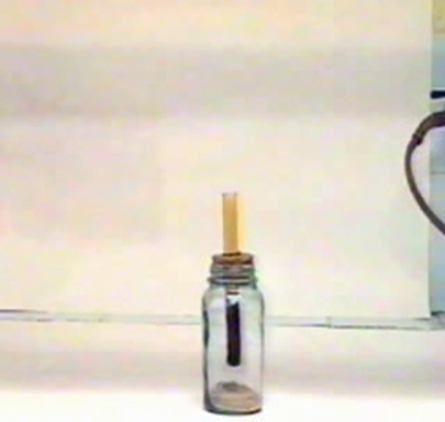 2Al + 3 Cl2 = 2Al Cl3 
2Al + 3 Br2 = 2Al Br3 
2Al + 3 I2 = 2AlI 3
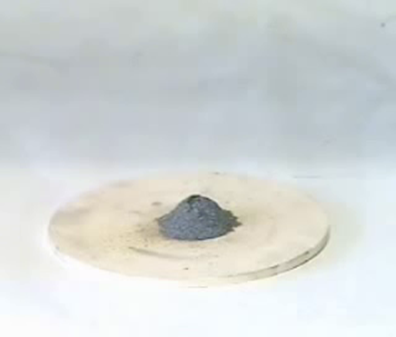 Alyuminiy metalmaslar bilan reaksiyaga kirishadi
Alyuminiy qizdirilganda, fosfor bilan reaksiyaga kirishadi:

Al0 + P0  t°®  AlP
a
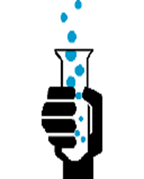 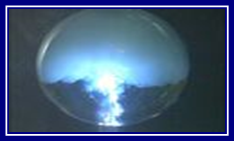 alyuminiy fosfid
Alyuminiy metallmaslar bilan reaksiyaga kirishadi
Alyuminiy qizdirilganda oltingugurt bilan reaksiyaga kirishadi:
2Al0 + 3S0  t°®  Al2+3S3
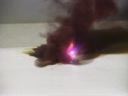 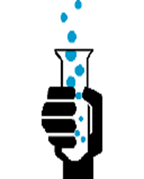 alyuminiy sulfid
Alyuminiy metalmaslar bilan reaksiyaga kirishadi
Alyuminiy qizdirilganda uglerod bilan reaksiyaga kirishadi:
4Al0 + 3С0   –t°® Al4+3С3
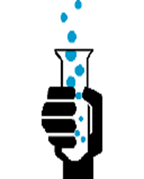 alyuminiy karbid
Alyuminiy metallmaslar bilan reaksiyaga kirishadi
Alyuminiy qizdirilganda, azot bilan reaksiyaga kirishadi:
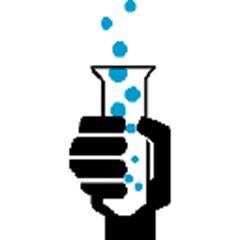 2Al0 + N20  –t°®  2Al+3N
alyuminiy nitrid
Alyuminiy ko‘pchilik metallarning oksidlari­ bilan ham ta’­sirlashadi­.
Agar alyuminiy va temir (II, III)-oksidlarni ara­lashtirib, cho‘g‘lanib turgan sim tekkizilsa, juda shiddatli­ ekzotermik reaksiya sodir  bo‘ladi.
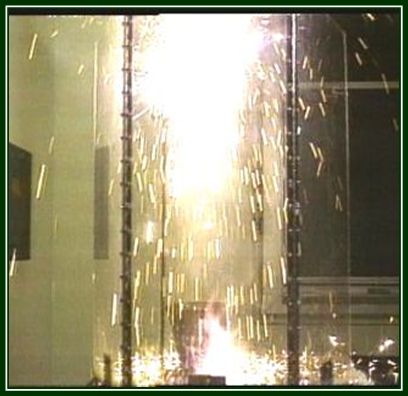 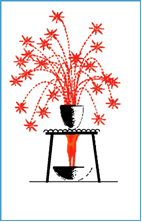 2Al + 3Cu2O = Al2O3 + 6Cu 

2Al + Fe2O3 = Al2O3 + 2Fe
Termit
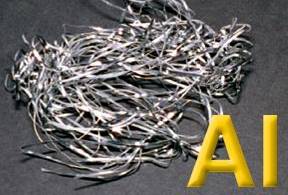 Reaksiya natijasida aralashma 

3500°C gacha qizib ketadi. 

Reaksiya mahsulotlari — 

alyuminiy oksid va temir 

suyuqlangan holda bo‘ladi.
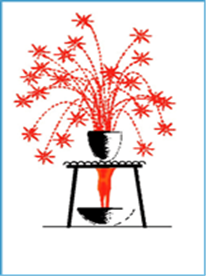 Alyuminotermiya
Alyuminotermiya – metall oksidlarini alyuminiy bilan qaytarib, metall olish usuli
2Al + Cr2O3 = 2Cr + Al2O3
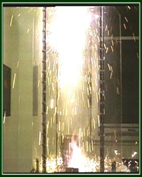 Aluminotermiyani kim ochgan?
Aluminotermiyani rus olimi  N.N.Beketov ochgan. Aluminotermiya metallurgiya sanoatida xrom, marganes, vanadiy, sirkoniy, titan kabi metal­larni ularning oksidlaridan olishda ishlatiladi.
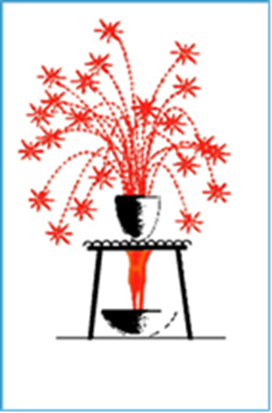 2Al + Mn2O3 =?
 2Al + Ti2O3 =?
Diagrammadan foydalanib 1 - 9 reaksiya tenglamalarini yozing
Используя схему, напишите уравнения реакций 1 - 9
H2SO4                                                                                                   Cl2  
                                                                                                1                                              3
	                                                       O2    1
                               NaOH                                                                                        
                                                                                                                                                     
                                                                                                                                                          HNO3
                                                                                                                                           NaOH 
			
                                                     HCl
                                                                 t°
                                         

                                                                        KOH
Al2(SO4)3
Al
?
3
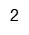 ?
Al2O3
6
4
?
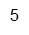 Al(OH)3
H3AlO3
?
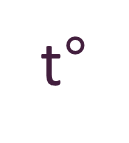 7
?
9
8
?
Diagrammadan foydalanib 1 - 9 reaksiya tenglamalarini yozing
Используя схему, напишите уравнения реакций 1 - 9
H2SO4                                                                                                   Cl2  
                                                                                                1                                              3
	                                                       O2    1
                               NaOH                                                                                        
                                                                                                                                                     
                                                                                                                                                          HNO3
                                                                                                                                           NaOH 
			
                                                     HCl
                                                                 t°
                                         

                                                                        KOH
Al2(SO4)3
Al
AlCl3
3
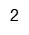 Al(NO3)3
Al2O3
6
4
2NaAlO2 + H2O­
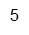 Al(OH)3
H3AlO3
AlCl3
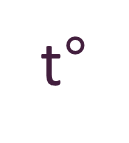 7
Al2O3
9
8
KAlO2 + 2H2O
Alyuminiy – qanday  metall?
Tabiatda juda keng tarqalgan bo‘lishiga qaramasdan, alyuminiy biror-bir tirik organizmdagi metaboliz jarayonlarida ishtirok etmaydi (har holda, alyuminiy ishtirokida kechuvchi biror organik jarayon hozircha aniqlanmagan) ya’ni, alyuminiy - o‘lik metalldir. Garchi, alyuminiy va uning birikmalarining toksiklik darajasi juda past bo‘lsa-da, lekin, organizmga uzoq muddat davomidagi ta’siri natijasida odam va hayvonlar tana to‘qimalariga zararli ta’sir qilishi ehtimoli yo‘q emas.
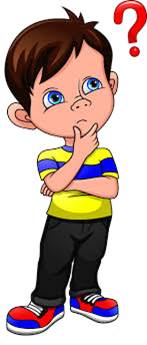 Mustaqil bajarish uchun topshiriqlar
1. Darslikdagi 26-mavzuni o‘qish, tegishli atamalar, reaksiya tenglamalarini yozish va o‘rganish.
2. 39 g xrom(III)-oksidni qaytarish uchun qancha alyuminiy kerak bo‘ladi?
3. Alyuminiy va mis qotishmasining 10 g ga ortiqcha miqdorda xlorid kislota ta’sir ettirilganda    6,72 l(n.sh.) vodorod olingan bo‘lsa, qotishmaning % tarkibini aniqlang.
4. Nemis olimi F.Vyoler 1827-yilda alyuminiyni quyidagi usul bilan olgan: AlCl3+3K=3KCl+Al.     Bu usul bilan 5,4 kg alyuminiy olish uchun qancha kaliy metall kerak?
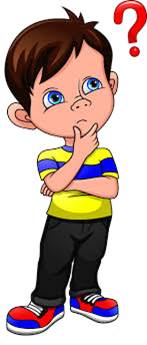 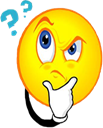